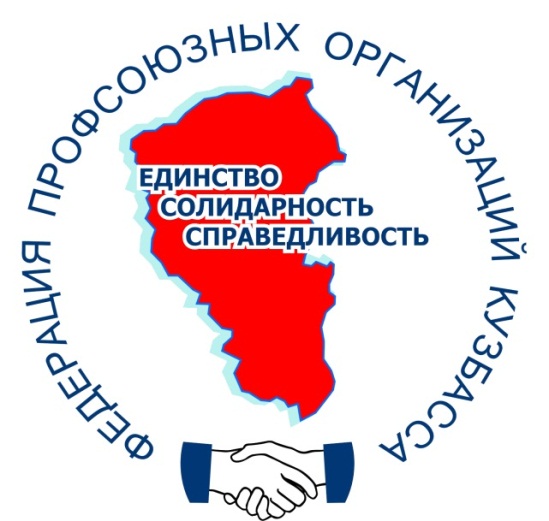 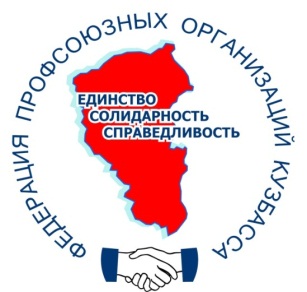 Тема: Учет мнения выборного органа первичной профсоюзной организации. 
Новое в трудовом законодательстве.



Докладчик: Тихонова Ирина Викторовна, правовой инспектор труда 
Федерации профсоюзных 
организаций Кузбасса
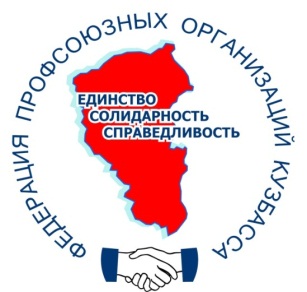 Профессиональный союз (профсоюз),

 в соответствии с  Законом о профсоюзах – это

«Добровольное общественное объединение граждан, связанных общими производственными, профессиональными интересами по роду их деятельности, создаваемое в целях представительства и защиты их социально-трудовых прав и интересов».
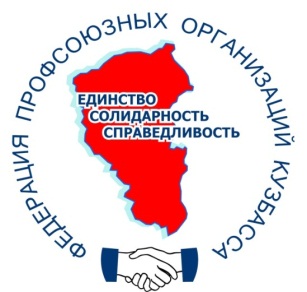 Основные задачи профсоюза:
представляет и защищает законные права и интересы членов                 профсоюза в индивидуальных и коллективных трудовых             отношениях, а также права и интересы трудовых коллективов, касающиеся работников отрасли в целом; 

участвует в урегулировании коллективных трудовых споров;

участвует в разработке проектов законов и иных нормативных и правовых актов по социально-трудовым вопросам; 

участвует в решении вопросов занятости населения, сохранения рабочих мест;

заключает коллективные договоры от имени трудового коллектива на уровне предприятий, отраслевые соглашения на уровне отрасли.
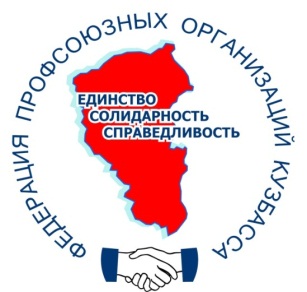 Право представлять интересы работников в трудовых отношениях:

  В случаях, предусмотренных Трудовым кодексом РФ, другими федеральными законами и иными нормативными правовыми актами Российской Федерации, коллективным договором, соглашениями, работодатель принимает решения с учетом мнения соответствующего профсоюзного органа (ст. 8, ст. 371 ТК РФ).
 
Локальные нормативные акты, принятые работодателем без соблюдения установленного порядка учета мнения представительного органа работников не подлежат применению (ч. 4 ст. 8 ТК РФ).
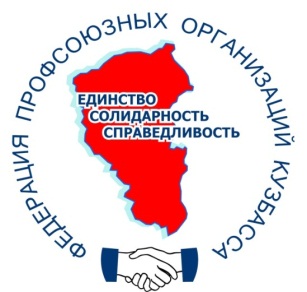 Учет мнения профсоюза при принятии локальных нормативных актов: 
 
Локальные нормативные акты – это приказы, положения, распоряжения работодателя, которые содержат нормы, рассчитанные на неоднократное применение ко всем или части работников. Самые яркие примеры локальных нормативных актов – положение о премировании, правила внутреннего трудового распорядка, положение об аттестации сотрудников. 
 
ЭТО ВАЖНО: К локальным нормативным актам не относятся приказы об увольнении, о наложении дисциплинарного взыскания, о привлечении конкретных работников к работе в выходной день.
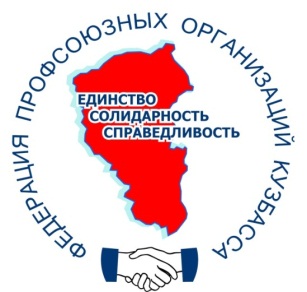 Учет мнения выборного органа первичной 
профсоюзной организации  необходим при принятии следующих решений:

-введение и отмена ранее срока режима неполного рабочего дня (смены) и (или) неполной рабочей недели на срок до шести месяцев в случае, когда причины, связанные с изменением организационных или технологических условий труда могут повлечь за собой массовое увольнение работников  (ст. 74 ТК РФ);
-установление порядка проведения аттестации (ч.2 ст. 81 ТК РФ);
-привлечение к сверхурочной работе (за исключением случаев, предусмотренных ч.ч.2,3 ст.99 ТК РФ) - (ч. 4 ст. 99 ТК РФ);
-принятие локального нормативного акта, устанавливающего перечень должностей работников с ненормированным рабочим днем (ст. 101 ТК РФ);
-составление графиков сменности (ст. 103 ТК РФ);
-принятие локального нормативного акта о разделении рабочего дня на части (ст. 105 ТК РФ);
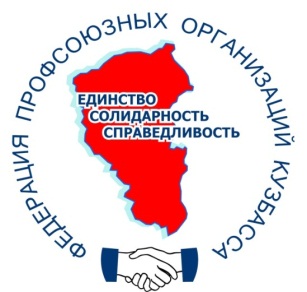 Учет мнения выборного органа первичной 
профсоюзной организации необходим при принятии следующих решений:

-принятие локального нормативного акта о  размере и порядке выплаты дополнительного вознаграждения работникам нерабочие праздничные дни, в которые они не привлекались к работе (за исключением работников, получающих оклад) (ст. 112 ТК РФ);
-привлечение к работе в выходные и нерабочие праздничные дни (за исключением случаев, предусмотренных ч.ч.2,3 ст.113 ТК РФ) - (ч. 5 ст. 113 ТК РФ);
-принятие локального нормативного акта об установлении дополнительных отпусков (ст. 116 ТК РФ);
-утверждение графика отпусков (ст. 123 ТК РФ);
-принятие локального нормативного акта, устанавливающего системы оплаты труда (ст. 135 ТК РФ);
-утверждение формы расчетного листка (ст. 136 ТК РФ);
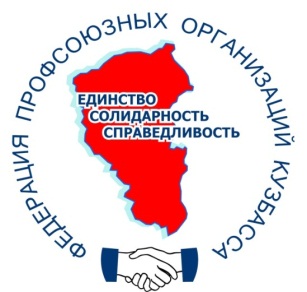 Учет мнения выборного органа первичной 
профсоюзной организации необходим при принятии следующих решений:

-установление конкретных размеров повышения оплаты труда работников, занятых  на работах с вредными или опасными и иными особыми условиями труда (ст. 147 ТК РФ);
-установление конкретных размеров оплаты труда за работу в выходной или нерабочий праздничный день (ст. 153 ТК РФ);
-установление конкретных размеров повышения оплаты труда за работу в ночное время (ст. 154 ТК РФ);
-определение систем нормирования труда (ст.159 ТК РФ);
-принятие локальных нормативных актов, предусматривающих введение, замену и пересмотр норм труда (ст.  162 ТК РФ);
-увольнение по инициативе работодателя работников, избранных  в состав комиссии по  трудовым спорам (ст.171 ТК РФ);
-принятие мер по предотвращению массового увольнения (ст. 180 ТК РФ);
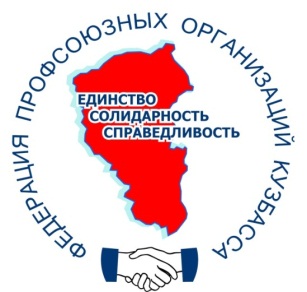 Учет мнения выборного органа первичной 
профсоюзной организации необходим при 
принятии следующих решений:

-утверждение правил внутреннего трудового распорядка (ст. 190 ТК РФ);
-определение форм подготовки и дополнительного профессионального образования работников, перечень необходимых профессий и специальностей, в том числе для направления работников на прохождение независимой оценки квалификации (ст. 196 ТК РФ);
-разработка и утверждение правил и инструкций по охране труда для работников (ст. 212 ТК РФ);
-установление норм бесплатной выдачи работникам специальной одежды, специальной обуви и других средств индивидуальной защиты, улучшающие по сравнению с типовыми нормами защиту работников от имеющихся на рабочих местах вредных и (или) опасных факторов, а также особых температурных условий или загрязнения (ст.221 ТК РФ);
-установление степени вины застрахованного работника (ст.229.2 ТК РФ);
-электронный документооборот;
-другие случаи.
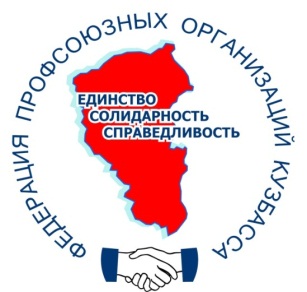 Порядок учета мнения ППО
 при принятии ЛНА (ст. 372 ТК РФ):
Работодатель направляет проект ЛНА и обоснование к нему в ППО
Не позднее пяти рабочих дней ППО рассматривает проект ЛНА
ППО направляет работодателю мотивированное мнение в письменной форме
ППО не соглашается с проектом ЛНА или дает предложения по его совершенствованию
ППО соглашается с проектом
Работодатель принимает (утверждает) ЛНА
Работодатель соглашается с мнением ППО
В течение трех дней после получения мотивированного мнения ППО работодатель проводит дополнительные консультации с ним
Вырабатывается взаимоприемлемое решение
При недостижении согласия оформляется протокол разногласий
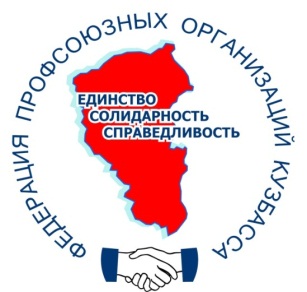 Порядок учета мнения ППО
 при принятии ЛНА (ст. 372 ТК РФ):
При недостижении согласия после оформления протокола разногласий:
ППО обжалует проект ЛНА через:
ППО проводит процедуры по разрешению КТС
Государственную инспекцию труда в Кемеровской области
СУД
В течение одного месяца со дня получения заявления (жалобы) проводит проверку. В случае выявления нарушения выдает предписание об отмене ЛНА
Работодатель вправе обжаловать данное предписание в судебном порядке в течение 10 дней
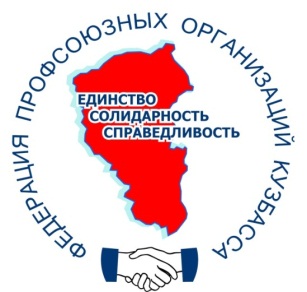 Учет мнения выборного органа первичной 
профсоюзной организации осуществляется при 
принятии решения об увольнении по инициативе работодателя работников, являющихся членами профсоюза, предусмотренным:
-пунктом 2 части первой статьи 81 ТК РФ (сокращение численности или штата работников организации, индивидуального предпринимателя),

-пунктом 3 части первой статьи 81 ТК РФ (несоответствие работника занимаемой должности или выполняемой работе вследствие недостаточной квалификации, подтвержденной результатами аттестации),

-пунктом 5 части первой статьи 81 ТК РФ (неоднократное неисполнение работником без уважительных причин трудовых обязанностей, если он имеет дисциплинарное взыскание) - (ст.82 ТК РФ).
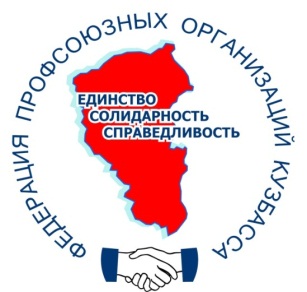 Порядок учета мотивированного мнения ППО при расторжении трудового договора по инициативе работодателя (ст.ст. 82 и 373 ТК РФ):
Работодатель направляет в ППО проект приказа и копии документов, являющихся основанием к увольнению
В течение 7 рабочих дней со дня получения документов ППО рассматривает вопрос и направляет работодателю мотивированное мнение  в письменной форме
ППО согласился с решением работодателя
ППО выразил несогласие с предлагаемым решением работодателя
Работодатель имеет право уволить работника не позднее одного месяца со дня получения мотивированного мнения ППО
ППО в течение трех рабочих дней проводит с работодателем дополнительные консультации, оформляемые протоколом
Согласие достигнуто
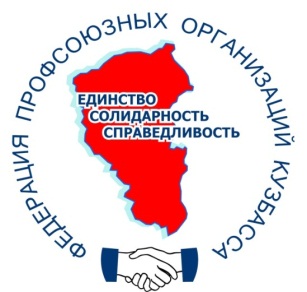 Порядок учета мотивированного мнения ППО при расторжении трудового договора по инициативе работодателя (ст.ст. 82 и 373 ТК РФ):
Согласие не достигнуто
Работодатель по истечении 10 рабочих дней со дня направления в ППО проекта приказа об увольнении вправе принять окончательное решение
Не позднее месяца со дня получения работником копии приказа об увольнении или трудовой книжки работник или ППО вправе обжаловать увольнение в суд
ППО или работник вправе обжаловать решение работодателя в ГИТ по Кемеровской области
Инспекция в течение 10 дней со дня получения жалобы (заявления)рассматривает ее
Работодатель вправе обжаловать предписание в суде
Оставляет без удовлетворения
Выдает работодателю предписание о восстановлении работника
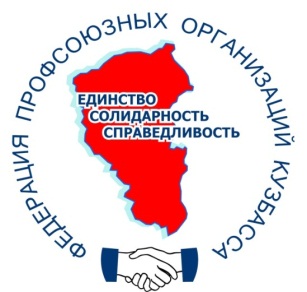 Новое в трудовом законодательстве:


Изменение 1. ГИТ вправе принимать исполнительные документы о взыскании долгов по зарплате:

   Если компания не исполнит предписание ГИТ о выплате зарплаты, инспектор направит в Федеральную службу судебных приставов решение о принудительном исполнении (ФЗ РФ от 02.12.2019г. №393-ФЗ, №402-ФЗ).

Изменение 2. Изменения в законе о спецоценке:

   Результаты спецоценки действительны с даты внесения сведений в информсистему. Жалоба работника в профсоюз на результаты спецоценки — основание для ее внепланового проведения (ФЗ РФ от 27.12.2019г.  №451-ФЗ).

Изменение 3. Внесены изменения в статью 185.1 ТК РФ «Гарантии работникам при прохождении диспансеризации»:

   Работникам, достигшим возраста сорока лет, предоставлено право на освобождение от работы на один рабочий день один раз в год с сохранением за ними места работы (должности) и среднего заработка (ФЗ РФ от 31.07.2020г. №261-ФЗ).
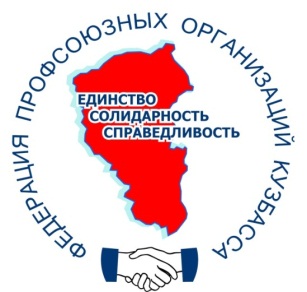 Новое в трудовом законодательстве:

Изменение 4. Вступили в силу обновленные правила выплаты пособия при сокращении и ликвидации:

   С 13.08.2020г. скорректирован порядок предоставления выплат на период трудоустройства. Если длительность такого периода превышает один месяц, выплачивайте работнику средний месячный заработок за второй месяц со дня увольнения или его часть пропорционально периоду трудоустройства, приходящемуся на этот месяц. Аналогичная норма действует и в отношении третьего месяца трудоустройства.
   По новым правилам, бывший работник вправе обратиться в компанию за выплатами не позднее 15 рабочих дней после окончания второго, а при наличии решения центра занятости — третьего месяца со дня увольнения. Выплатить деньги работодатель обязан не позднее 15 календарных дней со дня обращения работника. Также вместо выплаты среднего заработка на период трудоустройства можно предоставить работнику единовременную компенсацию в размере двукратного среднего заработка.
   Запрещено ликвидировать компанию, пока она полностью не рассчитается с работниками, в том числе пока не выплатит сохраненный средний заработок на период трудоустройства (ФЗ РФ от 13.07.2020г. №203-ФЗ).
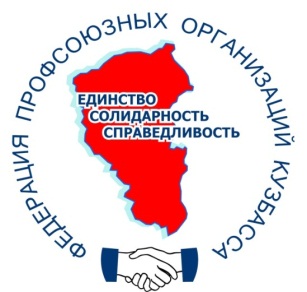 Новое в трудовом законодательстве:

Изменение 4. Вступили в силу обновленные правила выплаты пособия при сокращении и ликвидации:
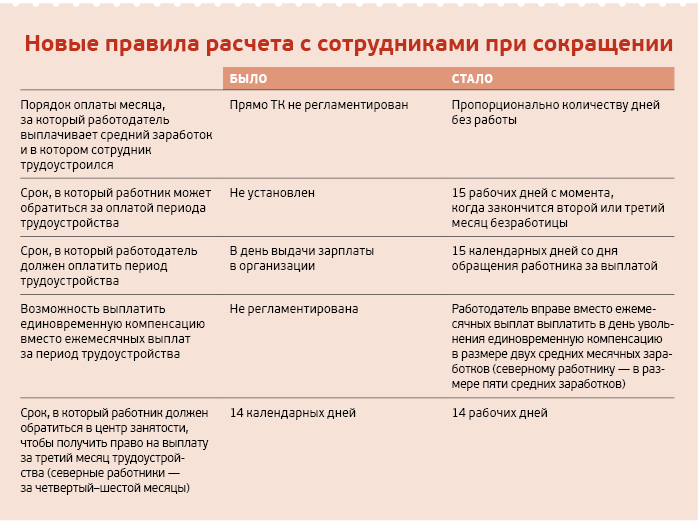 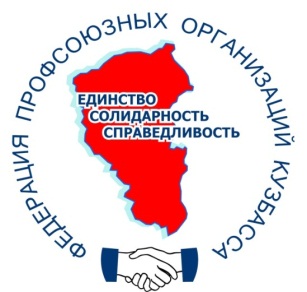 Новое в трудовом законодательстве:


Изменение 5. Работодателей будут проверять по новым правилам:

   Инспекторы будут уделять больше внимания профилактическим мероприятиям. Срок проведения документарной и выездной проверок сократился вдвое (ФЗ РФ от 31.07.2020г. №248 ФЗ). 

Изменение 6. Вступили в силу новые положения о труде и отдыхе водителей:

   Особенности режима рабочего времени и времени отдыха водителей скорректировали (приказ Минтранса от 16.10.2020г. №424). 

Изменение 7. Долгожданные поправки в ТК РФ по удаленке:
 
   Нововведения коснулись порядка перехода на удаленку, оснований увольнения дистанционщиков, ведения трудовых книжек, требований к использованию электронной подписи, случаев объявления простоя (ФЗ РФ от 08.12.2020г. №407-ФЗ).
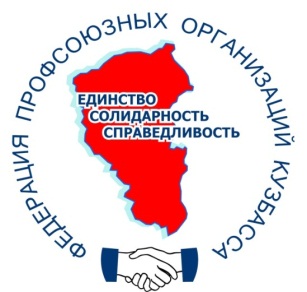 Новое в трудовом законодательстве:


Изменение 8. Восстановление срока. Случаи, когда ВС РФ признавал, что работник не подал иск вовремя по уважительной причине:

Ситуация 1. Работник поверил обещаниям руководителя 
(определение ВС РФ от 29.06.2020г. по делу №16-КГ20-6).
Ситуация 2. Работник ждал решения по другому спору
(определение ВС РФ от 16.03.2020г. №25-КГ19-15).
Ситуация 3. Работник подал иск не в тот суд.
Ситуация 4. У работника были сложные семейные обстоятельства
(определение ВС РФ от 09.12.2019г. №57-КГ19-6).
Ситуация 5. Работник лечился амбулаторно
(определение ВС РФ от 30.03.2020г. №24-КГ20-1).
Ситуация 6. Работник вовремя обратился в суд с одним из требований
(определение ВС РФ от 11.11.2019г. №117-КГ19-25).
Ситуация 7. Работница беременна
(определение ВС РФ от 05.08.2019г. №16-КГ19-21).
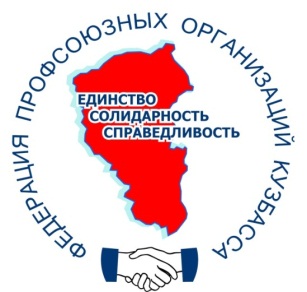 Новое в трудовом законодательстве:

Изменение 9. Дополнена ст. 59 ТК РФ «Срочный трудовой договор»:

   Теперь срочный трудовой договор может быть заключен с лицами, поступающими на работу к работодателям, которые являются некоммерческими организациями и численность работников которых не превышает 35 человек  (ФЗ РФ от 29.12.2020г. №477-ФЗ).
Изменение 10. Изменили срок действия декларации о СОУТ:

   Установили бессрочное действие деклараций соответствия условий труда (ФЗ РФ от 30.12.2020г. №503-ФЗ).

Изменение 11. Порядок проведения обязательных медосмотров изменили:

   Минздрав скорректировал порядок проведения медосмотров для вредников. (приказ Минздрава РФ от 28.01.2021г.  №29н). 

Изменение 12. Работников, которые могут взять отпуск в удобное время, стало больше:
   Отпуск в любое время предоставляется работникам с 3 и более несовершеннолетними детьми. Условие — младшему ребенку еще не исполнилось 14 лет (ФЗ РФ от 09.03.2021г.  №34-ФЗ).
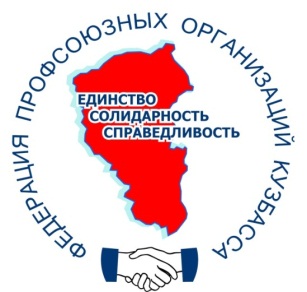 Новое в трудовом законодательстве:

Изменение 13. Работникам разрешили перенести все сведения из бумажной трудовой книжки в электронную:

   Гражданам дали право вносить сведения о должностях и основаниях увольнения, которые были до 2020 года, в электронную трудовую книжку. Это упростит подтверждение стажа (ФЗ РФ от 24.02.2021г.  №30-ФЗ). 

Изменение 14. В ТК РФ уточнили сроки для взыскания компенсации морального вреда: 

   Теперь взыскать компенсацию работник сможет в течение трех месяцев после вступления в законную силу решения суда о восстановлении нарушенных трудовых прав (ФЗ РФ от 05.04.2021г. №74-ФЗ). 

Изменение 15.  С 1 июля 2021г.  досудебное обжалование решений ГИТ стало обязательным:

   Надзор за соблюдением трудового законодательства включили в перечень видов госконтроля, в отношении которых применяется обязательный порядок досудебного обжалования (постановление Правительства РФ от 28.04.2021г. №663).
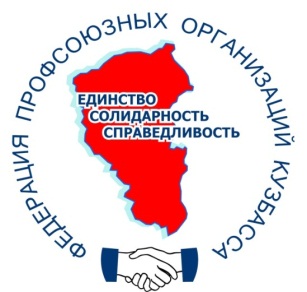 Новое в трудовом законодательстве:

Изменение 16. Положения ТК РФ приведены в соответствие с Конституцией РФ:

   Статью 10 ТК РФ дополнили новой частью. Теперь, согласно этим изменениям, международные договоры РФ могут применяться только тогда, когда они не противоречат основному закону страны (ФЗ РФ от 30.04.2021г.  №110-ФЗ). 

Изменение 17. Заработал Единый реестр контрольных мероприятий 
(proverki.gov.ru):

   Теперь любой визит проверяющего в организацию возможен только после внесения сведений о проверке в специальный реестр (информация Генпрокуратуры от 02.07.2021г.).

Изменение 18.  Работник-истец не обязан нести судебные расходы по спорам с работодателем:

   Даже если работник-истец проиграл дело, он не должен нести расходы на проведение экспертизы (определение ВС РФ от 31.05.2021г. по делу №41-КГ21-14-К4).
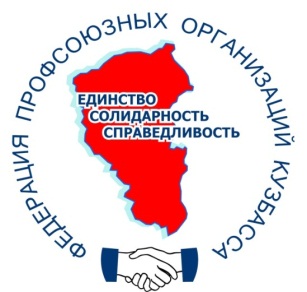 Новое в трудовом законодательстве:

Изменение 19. Сократили список запрещенных для женщин профессий:

   Минтруд внес коррективы в список производств, работ и должностей с вредными и опасными условиями труда, на которых ограничивается применение труда женщин (приказ от 13.05.2021г. №313н).

Изменение 20. Добавили обязанностей на портале «Работа в России»:

   Работодателей  обязали публиковать вакансии на портале «Работа в России» (ФЗ РФ  28.06.2021г. №219-ФЗ).

Изменение 21. Ввели новое основание для отстранения:
 
  Работодателям разрешили отстранять от работы работника, если он отказывается использовать средства индивидуальной защиты (ФЗ РФ от 02.07.2021г. №311-ФЗ).

   Изменение 22. Правительство изменило порядок выдачи больничных:
 
   С 1 января 2022 года листки нетрудоспособности будут только электронными (постановление Правительства РФ от 23.08.2021г. №1381).
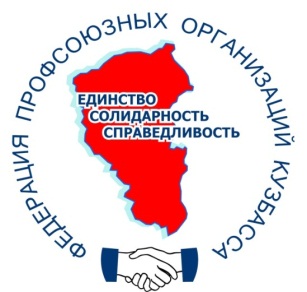 Новое в трудовом законодательстве:

Изменение 23. Новый раздел ТК об охране труда. Новые обязанности работодателей
(ФЗ РФ от 02.07.2021г. №311-ФЗ):

✔ Приостанавливать работу на рабочих местах в опасных условиях труда (4-й класс) до снижения класса вредности, сохранять на время приостановки работы за сотрудниками место работы и средний заработок.
✔ Вести учет микротравм работников, а также рассматривать обстоятельства и причины, которые привели к их возникновению.
✔ Отстранять от работы сотрудников, которые не используют выданные обязательные СИЗ.
✔ Оформлять простой и оплачивать его в размере средней зарплаты, если работодатель не обеспечил работника СИЗ или средствами коллективной защиты.
✔ Разрабатывать совместные с другим работодателем мероприятия по предотвращению повреждения здоровья работников в случаях, когда они производят работы на территории или объекте, находящемся под контролем другого работодателя.
✔ Самостоятельно устанавливать нормы выдачи СИЗ и смывающих средств, руководствуясь едиными типовыми нормами, результатами спецоценки
✔ Систематически выявлять опасности и профессиональные риски, проводить их регулярный анализ и оценку.
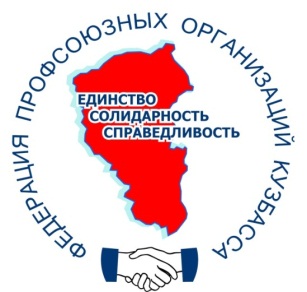 Новое в трудовом законодательстве:


 Изменение 24. Утвердили новую форму трудовой книжки:

   Приняли новую форму бланка бумажной трудовой книжки и обновленный порядок ведения и хранения трудовых книжек (приказ Минтруда от 19.05.2021г. №320н).

Изменение 25.  Внесены изменения в ФЗ РФ«О профессиональных союзах, их правах и гарантиях деятельности»:
 
   Уставы первичных профсоюзных организаций, иных профсоюзных организаций, входящих в структуру общероссийских, межрегиональных профсоюзов, не должны противоречить уставам соответствующих профсоюзов.
   Уставы общероссийских, межрегиональных объединений (ассоциаций) профсоюзов могут содержать положения о непротиворечии их уставам положений уставов территориальных, межрегиональных объединений (ассоциаций) организаций профсоюзов, входящих в состав соответствующих общероссийских, межрегиональных объединений (ассоциаций) профсоюзов» (ФЗ РФ от 11.06.2021г. №171-ФЗ).
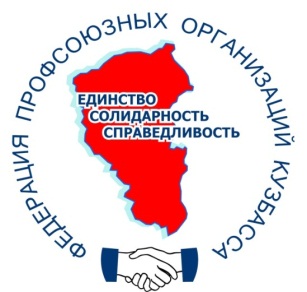 Новое в трудовом законодательстве:

Изменение 26. Обновили перечень районов Крайнего Севера
 (Указ Президента РФ от 12.11.2021г. №651).

Изменение 27. Ввели гарантии для работников-инвалидов и сотрудников с детьми:

   Список тех, кого нельзя без их согласия отправлять в командировки, а также привлекать к работе сверхурочно, ночью, в выходные и праздники, значительно расширили (ФЗ РФ от 19.11.2021г. №372-ФЗ, №373-ФЗ). 

   Новые льготники:
-работники, имеющие трех и более детей в возрасте до 18 лет, в период до достижения младшим из детей 14 лет;
-родители, у которых есть ребенок младше 14 лет, если другой родитель работает вахтовым методом;
-матери и отцы, воспитывающие без супруга (супруги) детей в возрасте до 14 лет, опекуны детей этого возраста.
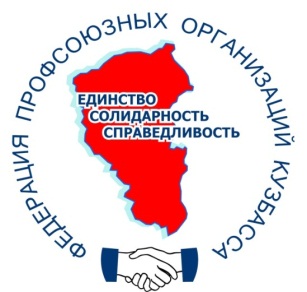 Новое в трудовом законодательстве:

Изменение 28. Цифровизация трудовых отношений:

   Президент подписал закон о внесении изменений в ТК в части регулирования электронного документооборота в сфере трудовых отношений (ФЗ РФ от 22.11.2021г. №377-ФЗ). Теперь работодатели смогут отказаться от бумажных кадровых документов и использовать, передавать и хранить их в электронном виде. Обмениваться электронными документами можно со всеми работниками, в том числе с дистанционными, если они согласятся на переход на ЭКДО (ч. 1 ст. 22.1, ч. 5 ст. 312.1 ТК).    
Изменение 29. Определились с выходными и праздниками в 2022 году  (постановление Правительства РФ от 16.09.2021г. №1564):

   Выходные и праздники в производственном календаре 2022 года выглядят так:— с 31 декабря по 9 января — Новогодние каникулы;— 23 февраля — День защитника Отечества;— с 6 по 8 марта — Международный женский день;— с 30 апреля по 3 мая — День Весны и Труда;— с 7 по 10 мая — День Победы;— с 11 по 13 июня — День России;— с 4 по 6 ноября — День народного единства.
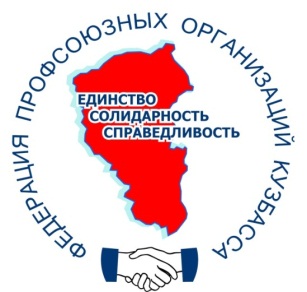 Новое в трудовом законодательстве:

 
Изменение 30. Увеличение МРОТ и МРЗП по Кузбассу:

   С 01.01.2021г.  МРОТ установлен в сумме 12 792 рубля в месяц. 
   С 2021 года МРОТ должен быть не меньше чем 42% от медианной зарплаты по стране (ч. 3 ст. 1 ФЗ РФ от 19.06.2000г. №82-ФЗ).
   Предполагаемый размер МРОТ с 01.01.2022г.  -  13 890 рублей.

   07.10.2021г. заключено Кузбасское региональное соглашение между Кемеровским областным союзом организаций профсоюзов «Федерация профсоюзных организаций Кузбасса», Правительством Кемеровской области – Кузбасса и работодателями Кемеровской области – Кузбасса на 2022-2024 годы.
   Текст Кузбасского соглашения опубликован 14.10.2021г. в электронном бюллетене Правительства Кемеровской области – Кузбасса и 19.10.2021г. в газете «Кузбасс».
   Обращение Областной трехсторонней комиссии по регулированию социально-трудовых отношений к работодателям опубликовано в газете «Кузбасс» 09.11.2021г.
 
МРЗП по Кузбассу в 2022 году – 23 370, 75 руб.
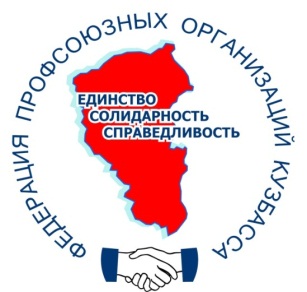 Контактные данные:
Отдел социально-правовой работы и охраны труда Федерации:

Сектор социально-трудовых отношений 8-(3842)-58-50-76

Сектор правовой работы 8-(3842)-58-49-32

Сектор технической инспекции труда 8-(3842)-58-50-76


Отдел организационно-информационной работы Федерации: 

8-(3842)-58-40-04
 
Официальный сайт: www.fpok.ru,
газета «ПрофсоюЗа в Кузбассе»